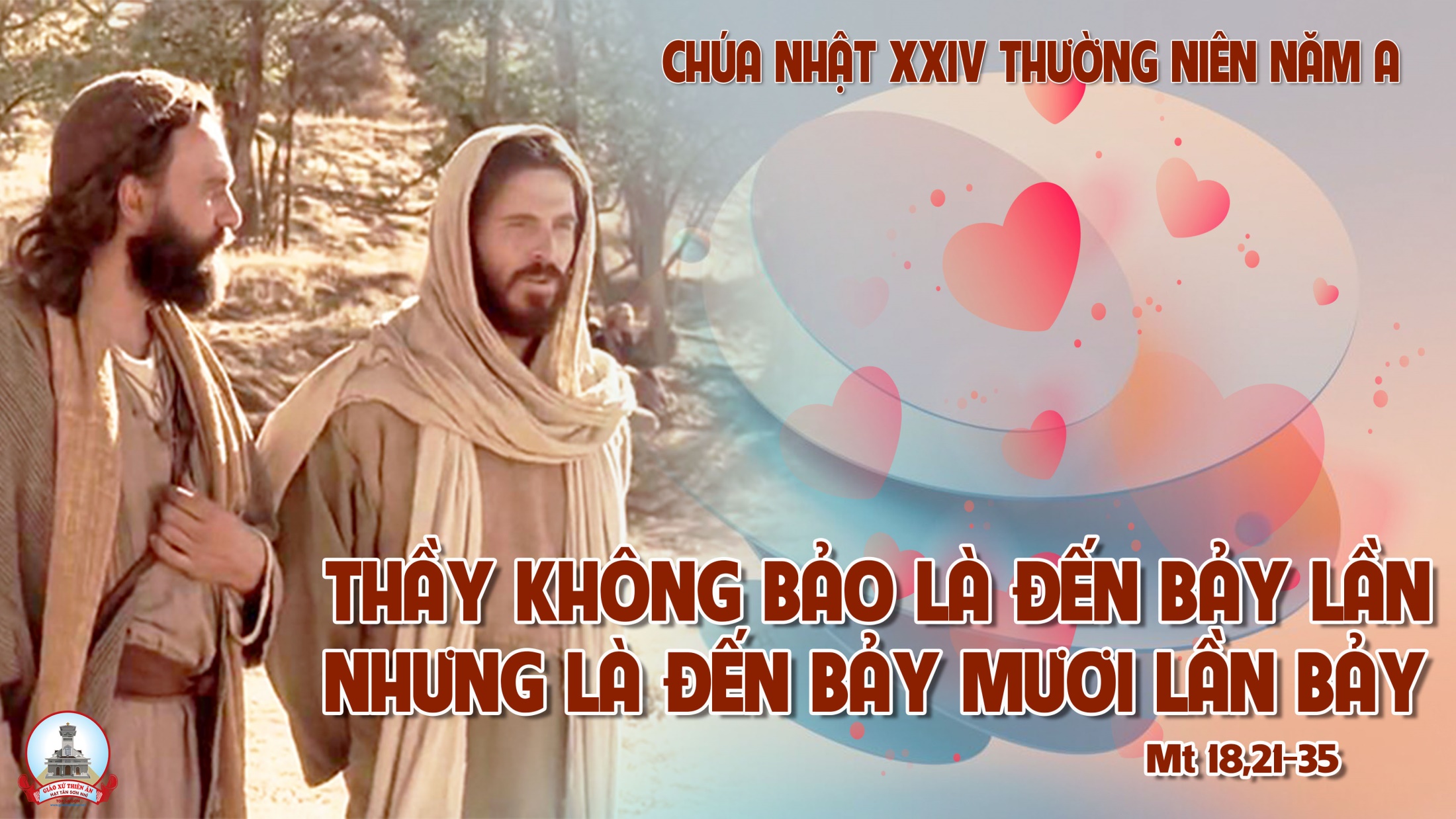 TẬP HÁT CỘNG ĐOÀN
Đk: Chúa là Đấng từ bi nhân ái, Ngài chậm giận và rất giàu tình thương.
Alleluia - Alleluia:
Chúa nói: Thầy ban cho các con một điều răn mới là các con hãy yêu thương nhau như Thầy yêu thương các con.
Alleluia …
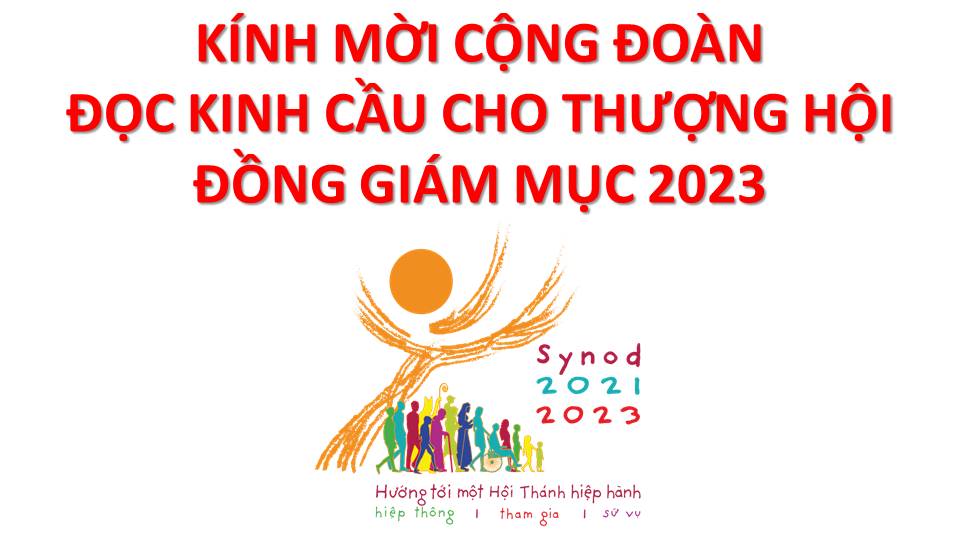 Lạy Chúa Thánh Thần là Ánh sáng Chân lý vẹn toàn,Chúa ban những ân huệ thích hợp cho từng thời đại, và dùng nhiều cách thế kỳ diệu để hướng dẫn Hội Thánh,
này chúng con đang chung lời cầu nguyện cho cácGiám mục, và những người tham dự Thượng Hội đồng Giám mục thế giới.
Xin Chúa làm nên cuộc Hiện Xuống mới trong đời sống HộiThánh, xin tuôn tràn trên các Mục tử ơn khôn ngoan và thông hiểu, gìn giữ các ngài luôn hiệp thông với nhau trong Chúa,
để các ngài cùng nhau tìm hiểu những điều đẹp ý Chúa, và hướng dẫn đoàn Dân Chúa thực thi những điều Chúa truyền dạy.
Các giáo phận Việt Nam chúng con, luôn muốn cùng chung nhịp bước với Hội Thánh hoàn vũ, xin cho chúng con biết đồng cảm với nỗi thao thức của các Mục tử trên toàn thế giới, ngày càng ý thức hơn về tình hiệp thông,
thái độ tham gia và lòng nhiệt thành trong sứ vụ của HộiThánh, Nhờ lời chuyển cầu của Đức Trinh Nữ Maria, Nữ Vương các Tông đồ và là Mẹ của Hội Thánh,
Chúng con dâng lời khẩn cầu lên Chúa, là đấng hoạt động mọi nơi mọi thời, trong sự hiệp thông với Chúa Cha và Chúa Con, luôn mãi mãi đến muôn đời. Amen.
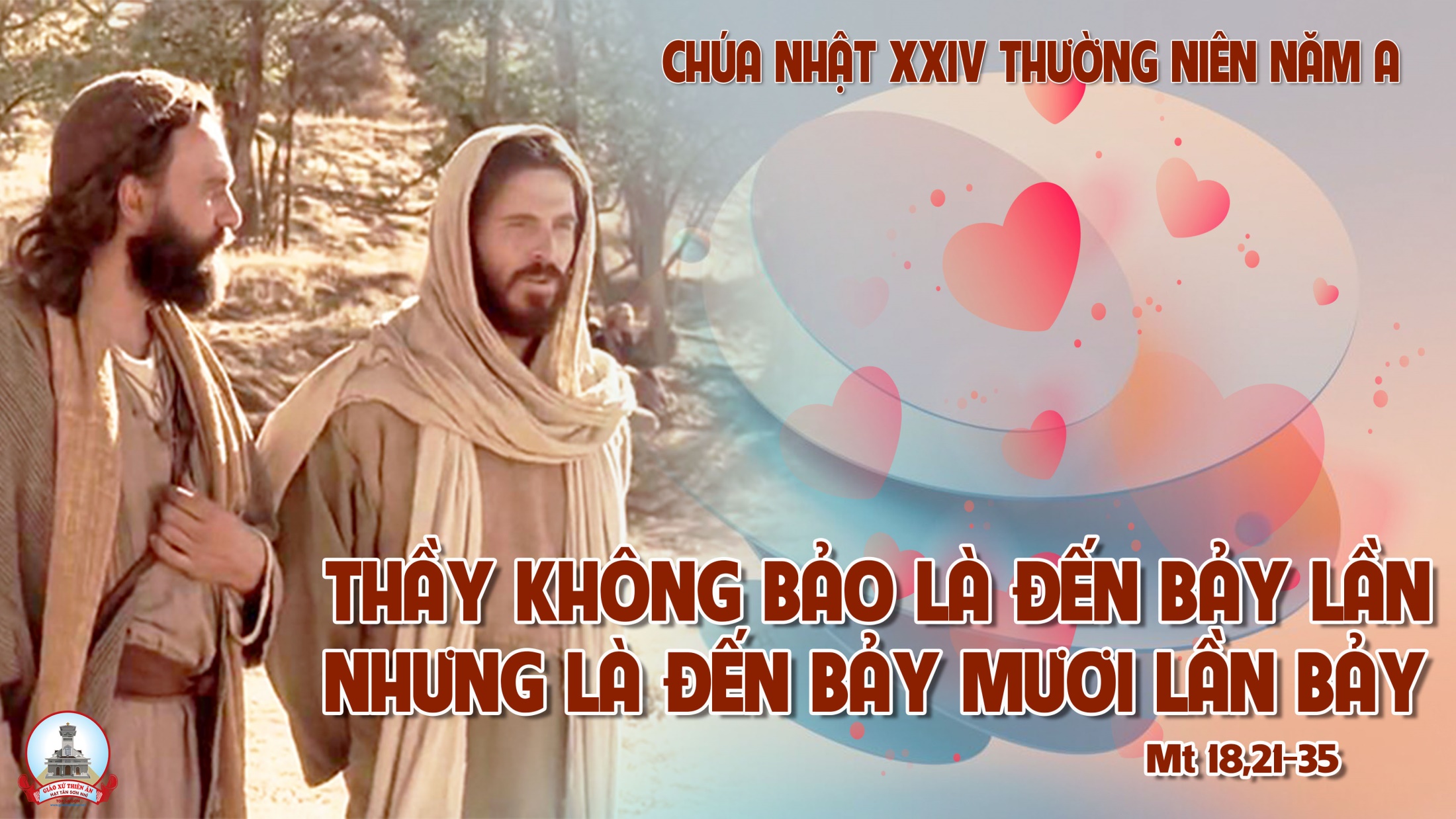 Ca Nhập LễBƯỚC VÀOPhạm Liên Hùng
Đk: Bước vào bước vào nơi thánh cung niềm vui cao dâng ngút bay chín tầng. Bước gần bước gần trước Thánh Nhan hồn con sung sướng hát câu ca mừng.
Tk1:  Chúa là Đấng con bao chờ mong. Giờ đây con đến tìm nơi náu nương. Sống gần Chúa con quên sầu thương. Niềm vui chan chứa tình yêu Chúa khôn lường.
Đk: Bước vào bước vào nơi thánh cung niềm vui cao dâng ngút bay chín tầng. Bước gần bước gần trước Thánh Nhan hồn con sung sướng hát câu ca mừng.
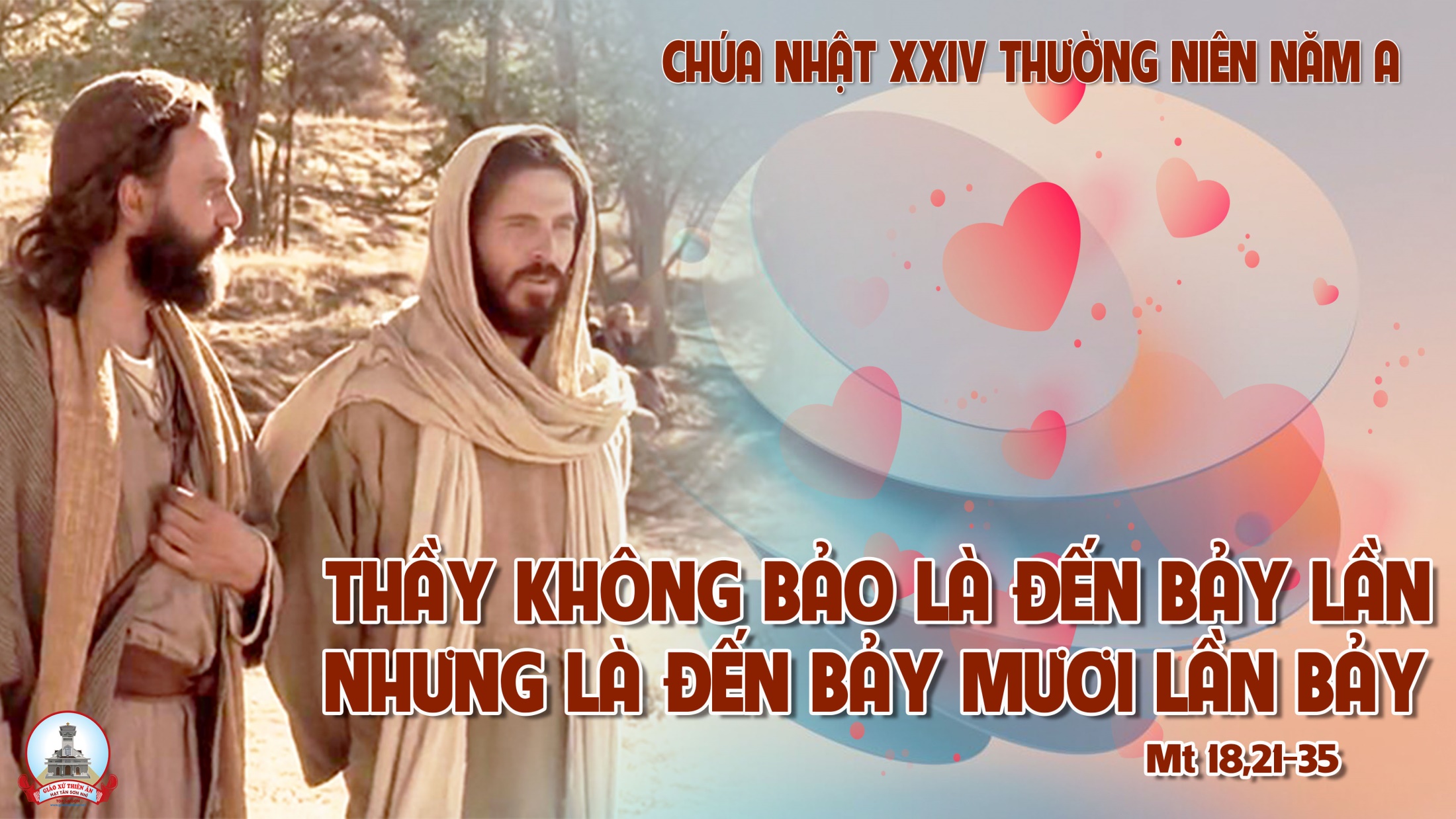 KINH VINH DANH
Chủ tế: Vinh danh Thiên Chúa trên các tầng trời.A+B: Và bình an dưới thế cho người thiện tâm.
A: Chúng con ca ngợi Chúa.
B: Chúng con chúc tụng Chúa. A: Chúng con thờ lạy Chúa. 
B: Chúng con tôn vinh Chúa.
A: Chúng con cảm tạ Chúa vì vinh quang cao cả Chúa.
B: Lạy Chúa là Thiên Chúa, là Vua trên trời, là Chúa Cha toàn năng.
A: Lạy con một Thiên Chúa,            Chúa Giêsu Kitô.
B: Lạy Chúa là Thiên Chúa, là Chiên Thiên Chúa là Con Đức Chúa Cha.
A: Chúa xóa tội trần gian, xin thương xót chúng con.
B: Chúa xóa tội trần gian, xin nhậm lời chúng con cầu khẩn.
A: Chúa ngự bên hữu Đức Chúa Cha, xin thương xót chúng con.
B: Vì lạy Chúa Giêsu Kitô, chỉ có Chúa là Đấng Thánh.
Chỉ có Chúa là Chúa, chỉ có Chúa là đấng tối cao.
A+B: Cùng Đức Chúa Thánh Thần trong vinh quang Đức Chúa Cha.  Amen.
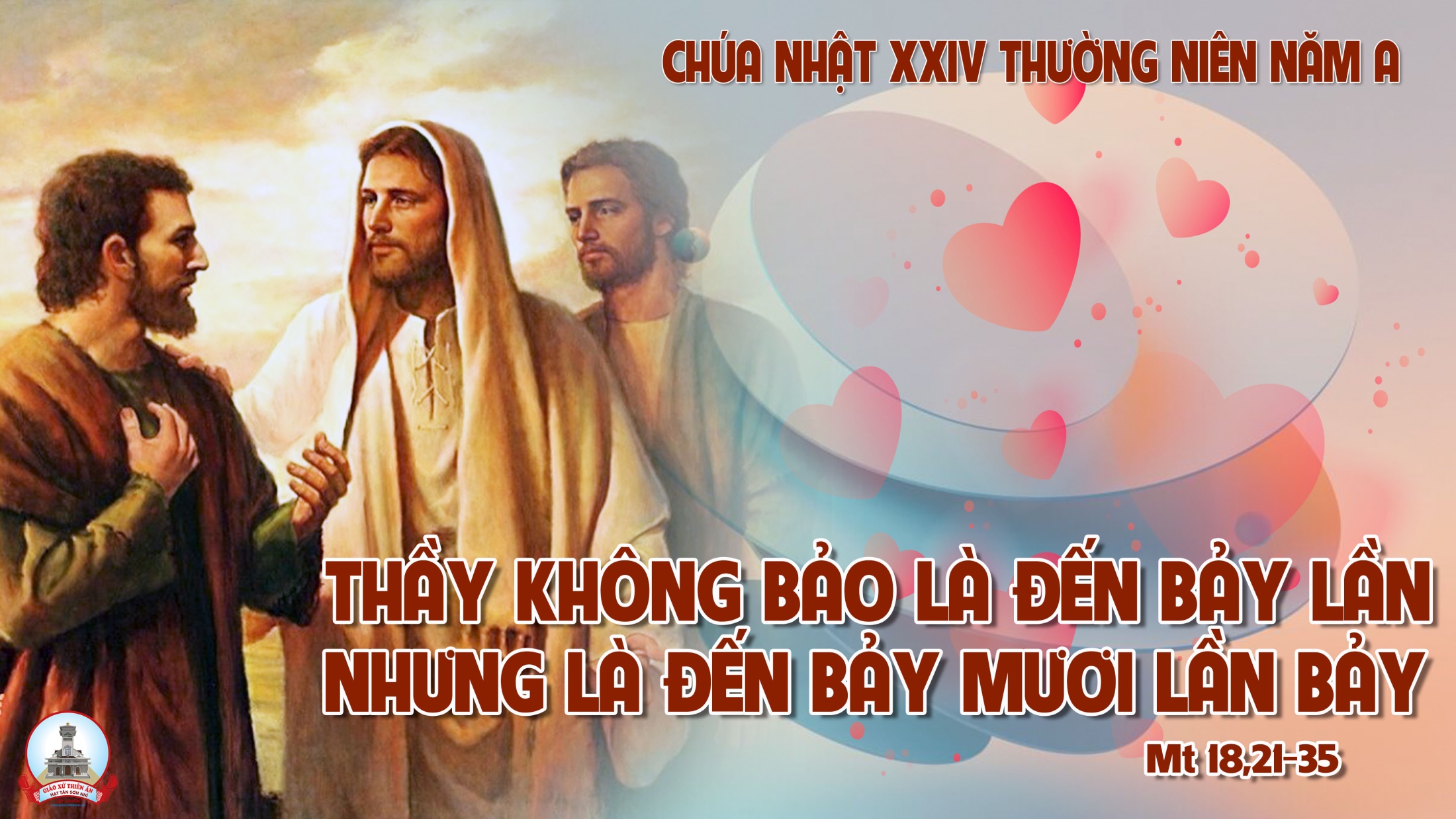 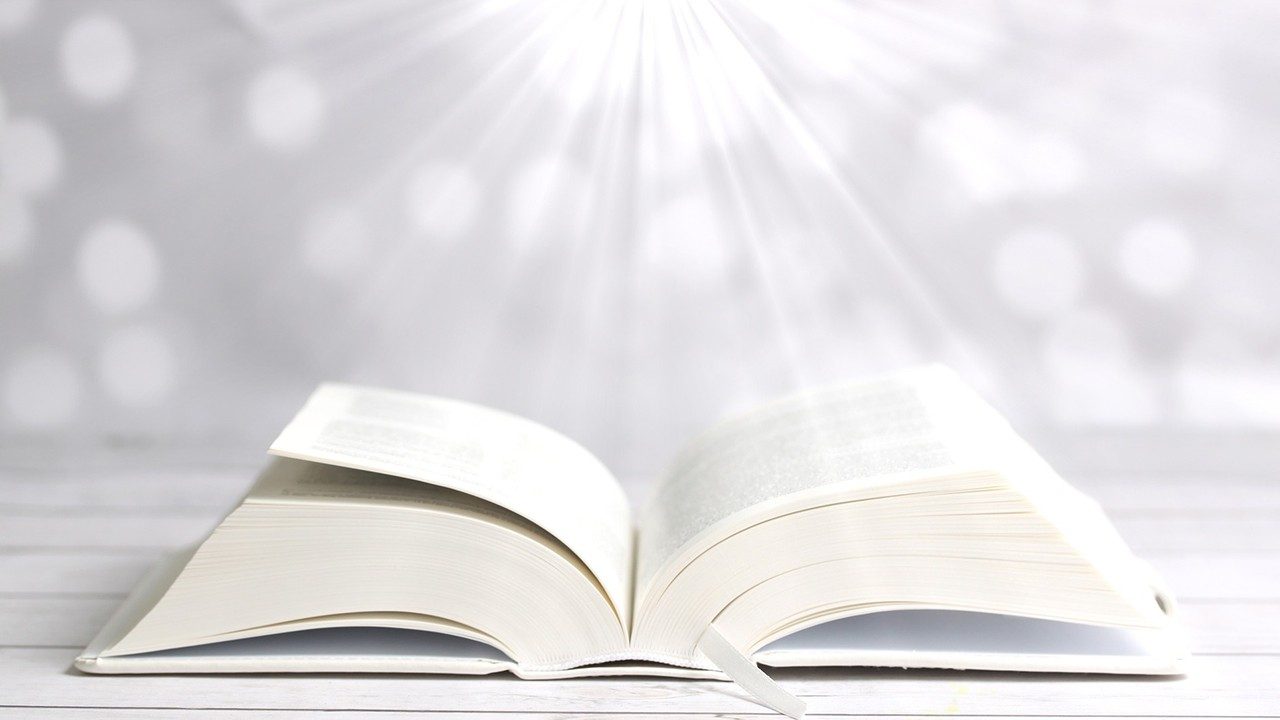 Bài đọc 1.
Bài trích sách huấn ca.
Hãy bo qua điều sai trái cho kẻ khác, thì bạn cầu khẩn, tội lỗi bạn sẽ được tha.
Thánh Vịnh 102Chúa Nhật XXIV Thường NiênNăm A
Đk: Chúa là Đấng từ bi nhân ái, Ngài chậm giận và rất giàu tình thương.
Tk1: Linh hồn tôi ơi hãy ngợi khen Thiên Chúa, toàn thân tôi tán dương Danh Ngài. Linh hồn tôi ơi hãy ngợi khen Thiên Chúa và đừng quên các ân huệ Ngài.
Đk: Chúa là Đấng từ bi nhân ái, Ngài chậm giận và rất giàu tình thương.
Tk2: Bao tội khiên ngươi Chúa dủ tình tha thứ và còn thương chữa khỏi tật nguyền. Tay Ngài đưa ngươi thoát mồ sâu tăm tối, và rộng ban nghĩa ân hải hà.
Đk: Chúa là Đấng từ bi nhân ái, Ngài chậm giận và rất giàu tình thương.
Tk3: Đâu Ngài luôn luôn trách hờn rầy la mãi. Nào đang tâm oán ta miên trường. Không xử phân theo những gì ta sai lỗi, chẳng phạt ta đúng như tội tình.
Đk: Chúa là Đấng từ bi nhân ái, Ngài chậm giận và rất giàu tình thương.
Tk4: Như trời cao xa trổi vượt trên mặt đất, Ngài rộng thương kẻ tôn sợ Ngài. Bao tội khiên ta Chúa liệng xa ta mãi, tựa phương đông cách xa phương đoài.
Đk: Chúa là Đấng từ bi nhân ái, Ngài chậm giận và rất giàu tình thương.
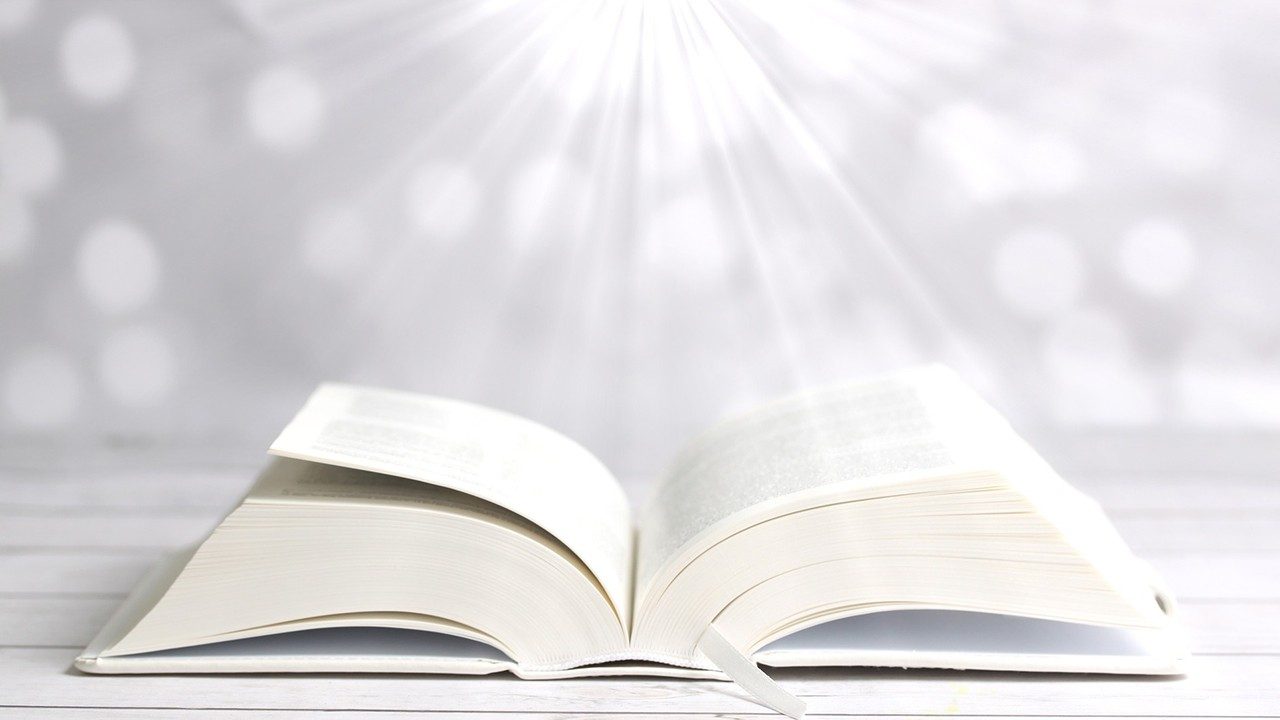 Bài đọc 2.
Bài trích thư thánh Phao-lô tông đồ gửi tín hữu Rô-ma.
Dù sống. Dù chết, chúng ta vẫn thuộc về chúa Giê-su-kitô.
Alleluia - Alleluia:
Chúa nói: Thầy ban cho các con một điều răn mới là các con hãy yêu thương nhau như Thầy yêu thương các con.
Alleluia …
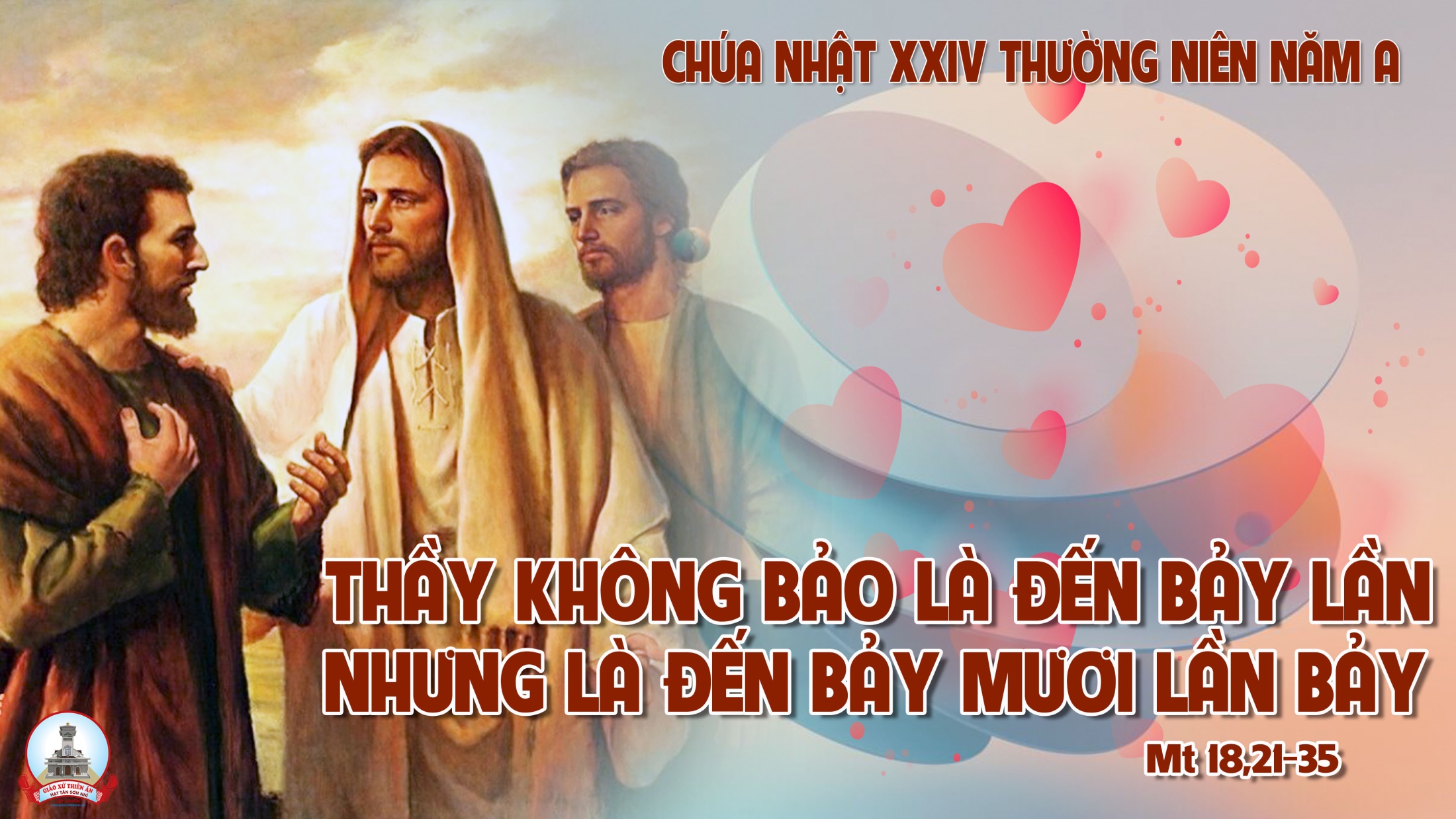 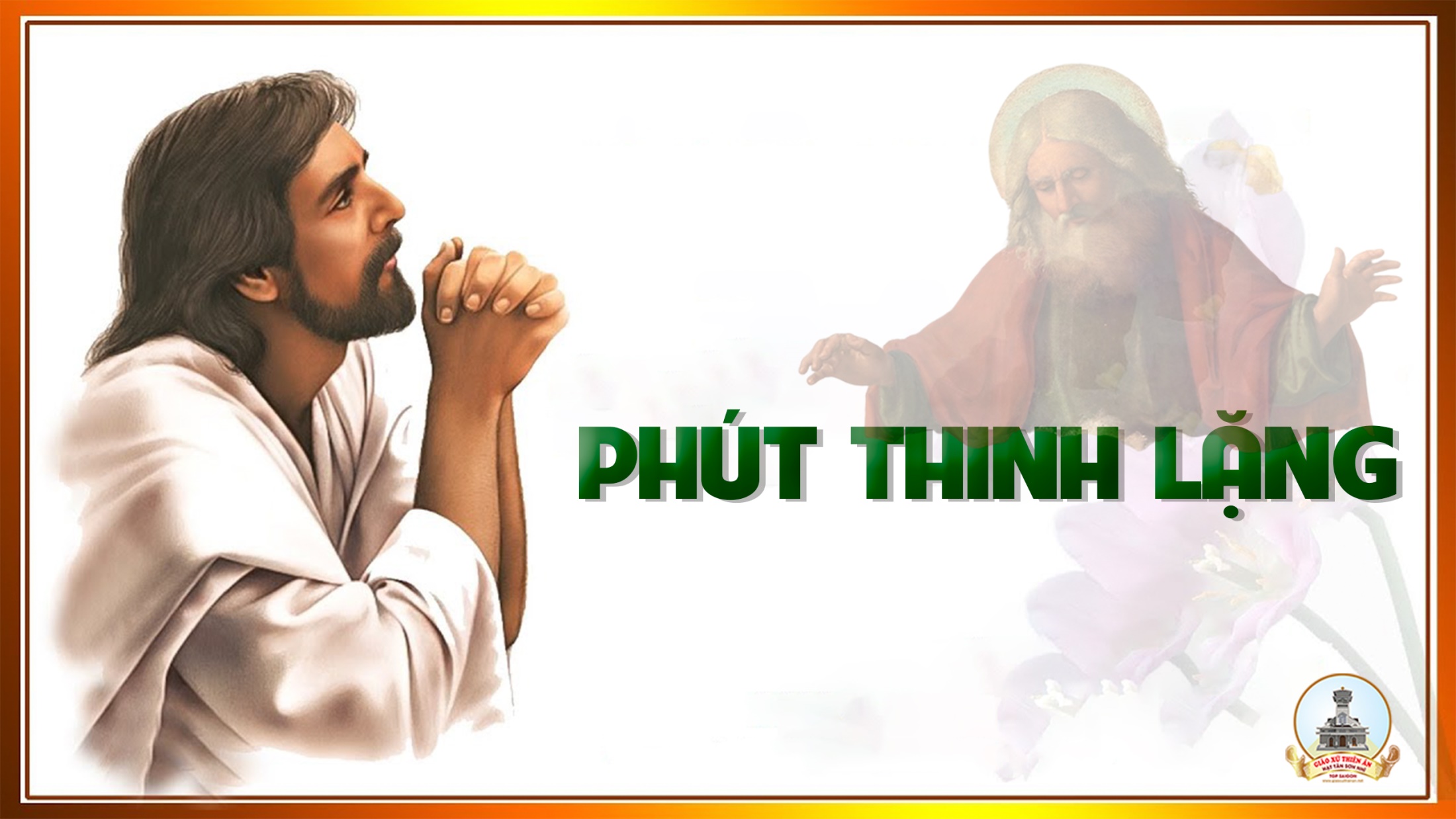 KINH TIN KÍNH
Tôi tin kính một Thiên Chúa là Cha toàn năng, Đấng tạo thành trời đất, muôn vật hữu hình và vô hình.
Tôi tin kính một Chúa Giêsu Kitô, Con Một Thiên Chúa, Sinh bởi Đức Chúa Cha từ trước muôn đời.
Người là Thiên Chúa bởi Thiên Chúa, Ánh Sáng bởi Ánh Sáng, Thiên Chúa thật bởi Thiên Chúa thật,
được sinh ra mà không phải được tạo thành, đồng bản thể với Đức Chúa Cha: nhờ Người mà muôn vật được tạo thành.
Vì loài người chúng ta và để cứu độ chúng ta, Người đã từ trời xuống thế.
Bởi phép Đức Chúa Thánh Thần, Người đã nhập thể trong lòng Trinh Nữ Maria, và đã làm người.
Người chịu đóng đinh vào thập giá vì chúng ta, thời quan Phongxiô Philatô; Người chịu khổ hình và mai táng, ngày thứ ba Người sống lại như lời Thánh Kinh.
Người lên trời, ngự bên hữu Đức Chúa Cha, và Người sẽ lại đến trong vinh quang để phán xét kẻ sống và kẻ chết, Nước Người sẽ không bao giờ cùng.
Tôi tin kính Đức Chúa Thánh Thần là Thiên Chúa và là Đấng ban sự sống, Người bởi Đức Chúa Cha và Đức Chúa Con mà ra,
Người được phụng thờ và tôn vinh cùng với Đức Chúa Cha và Đức Chúa Con: Người đã dùng các tiên tri mà phán dạy.
Tôi tin Hội Thánh duy nhất thánh thiện công giáo và tông truyền.
Tôi tuyên xưng có một Phép Rửa để tha tội. Tôi trông đợi kẻ chết sống lại và sự sống đời sau. Amen.
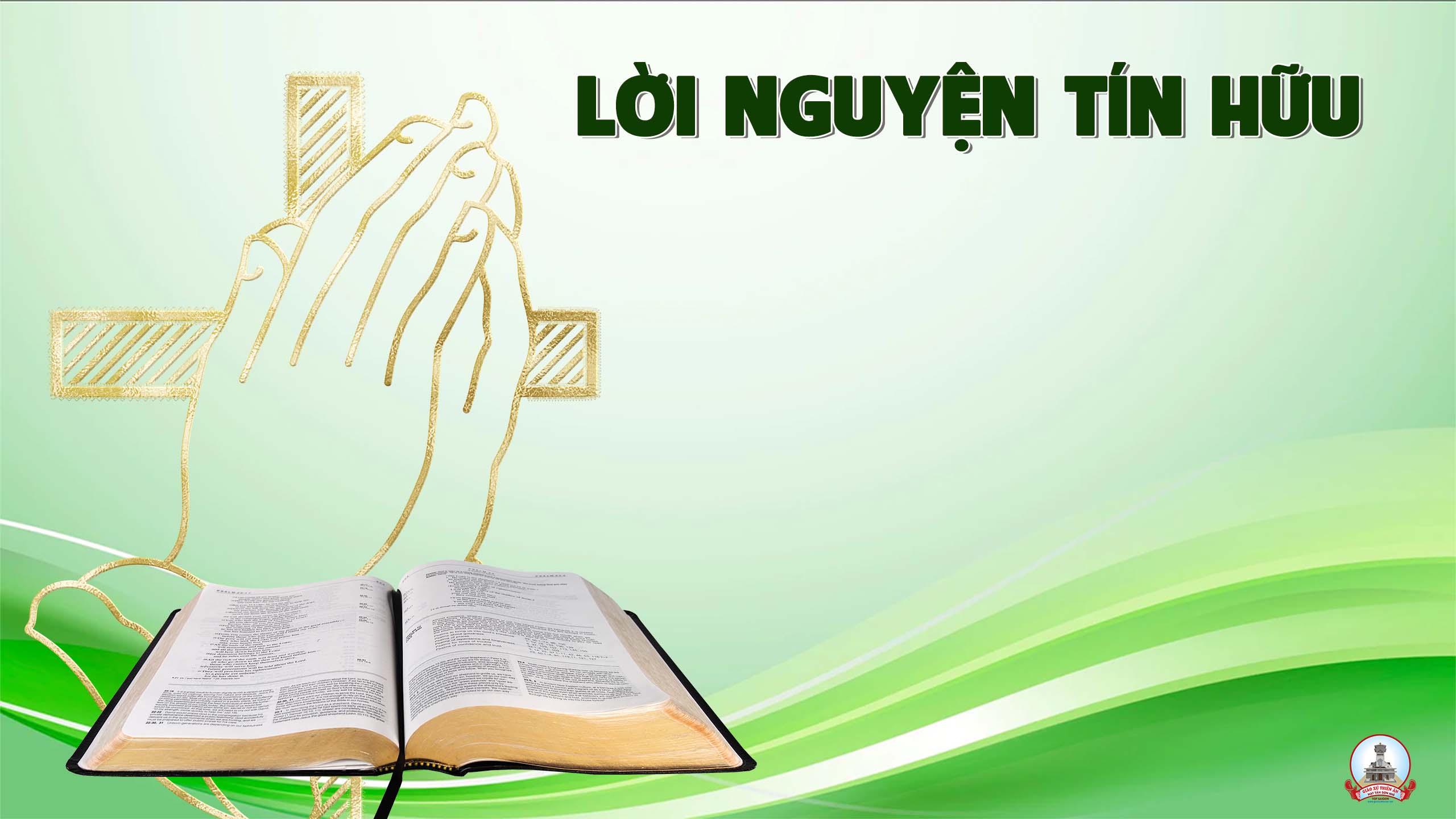 Thiên Chúa là Cha nhân từ hay thương xót, lúc nào Ngài cũng sẵn sàng tha thứ mọi lỗi lầm cho những ai thật lòng sám hối ăn năn.
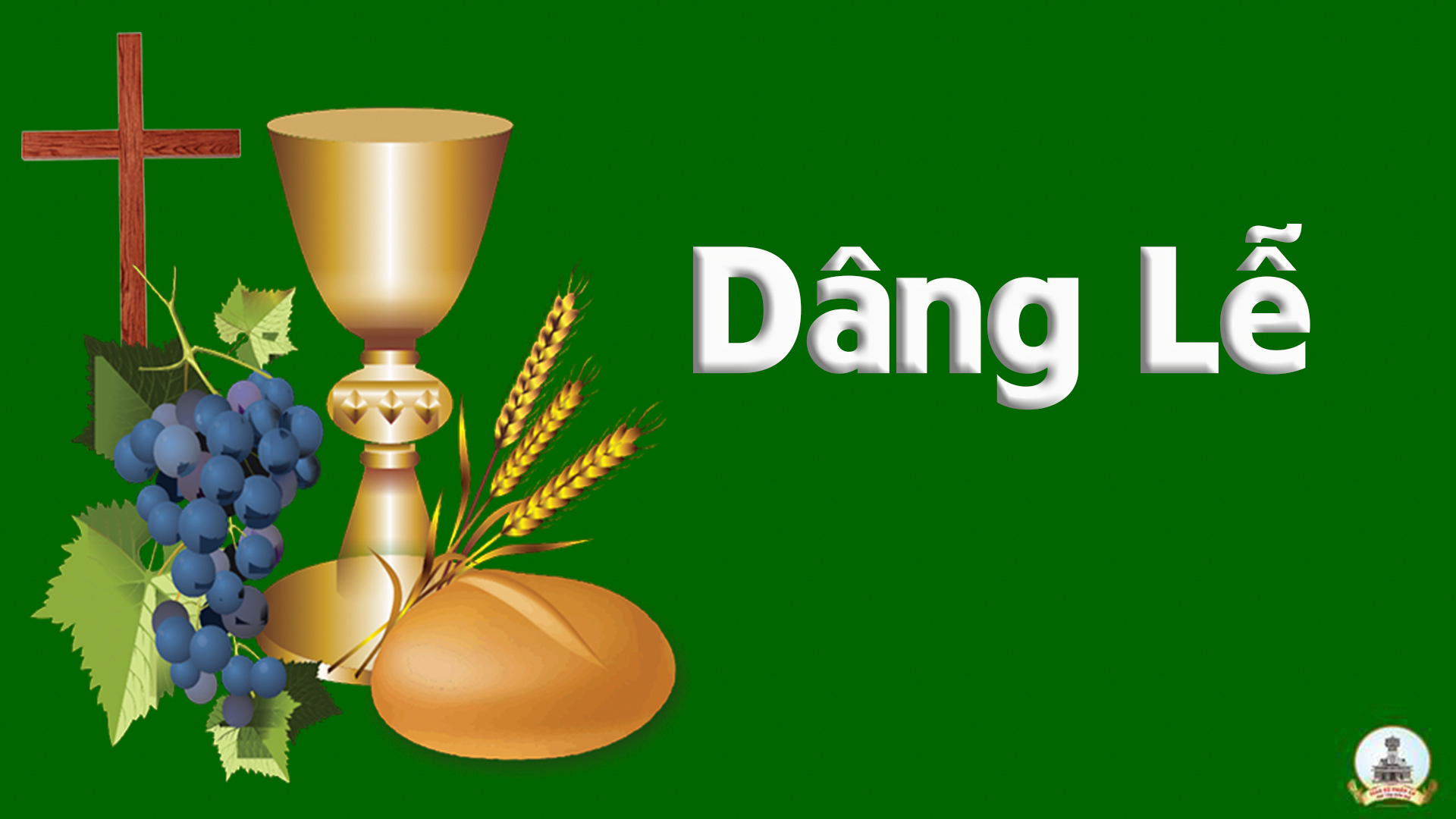 Con Xin Dâng
Nguyễn Duy
Đk: Dâng lên Chúa rượu bánh này. Nguyện dâng Chúa trọn đời sống con.
Tk1: Con xin dâng bánh rượu của muôn con người, con xin dâng với cả thân xác con. Con xin dâng tâm hồn cậy tin mến Chúa, đây lễ vật con xin dâng là con xin dâng.
Đk: Dâng lên Chúa rượu bánh này. Nguyện dâng Chúa trọn đời sống con.
Tk2: Con xin dâng cha mẹ cũng như anh chị, con xin dâng tất cả thân quyến con. Con dâng thay cho ngàn người đang khốn khó, con dâng Ngài bao đau thương cùng bao hân hoan.
Đk: Dâng lên Chúa rượu bánh này. Nguyện dâng Chúa trọn đời sống con.
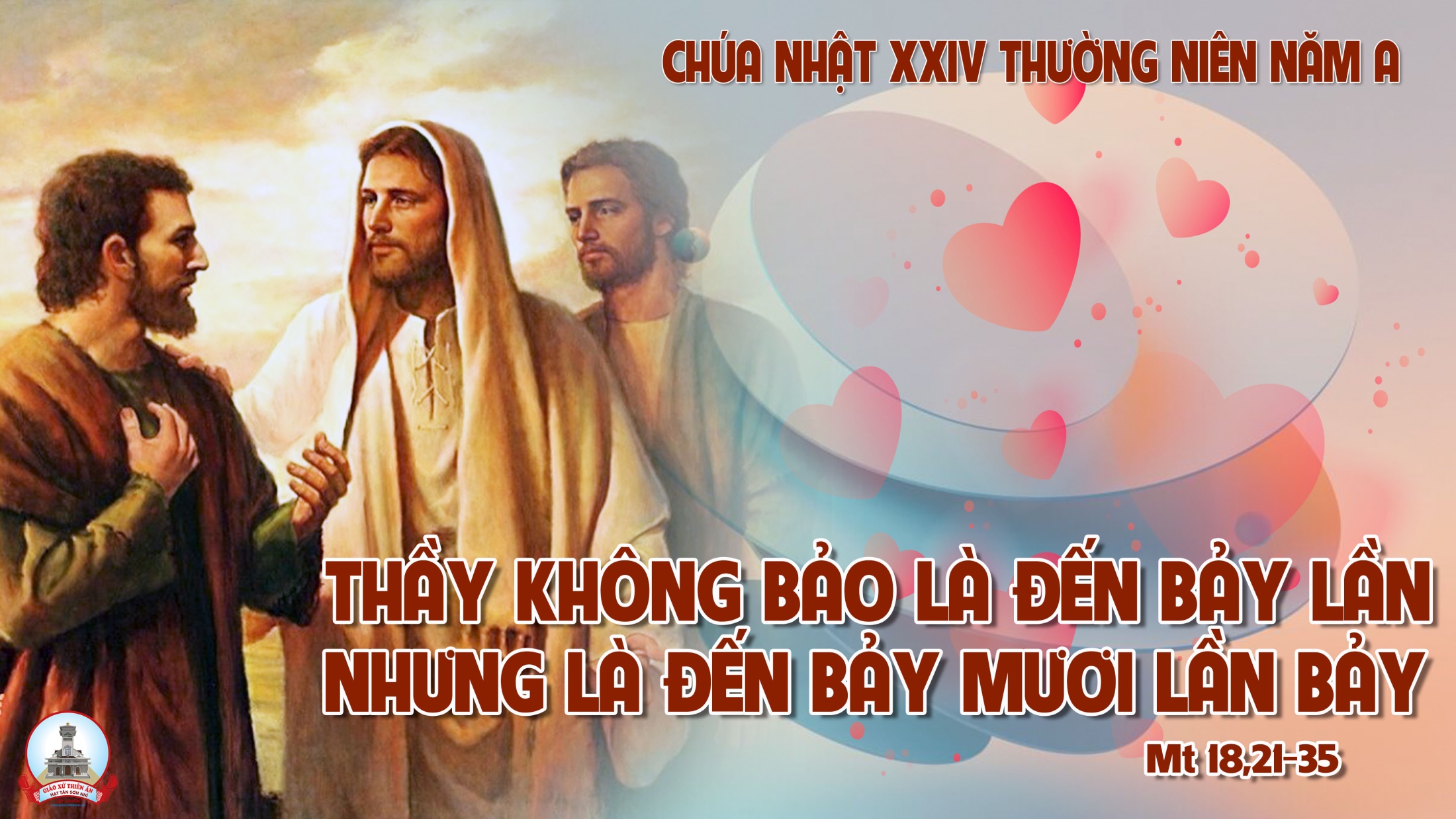 Ca Nguyện Hiệp LễXIN THA NỢNguyễn Hùng Cường
Đk: Xin tha nợ chúng con Ngài ơi. Tha nợ chúng con. Như chúng con cũng tha cho kẻ có nợ chúng con.
Tk1: Từ bao năm qua Ngài đã tha nợ con rồi. Từ bao năm qua con vấp phạm phản nghịch cùng Chúa. Tình Chúa thương con thật quá bao la. Ngài chết cho con rửa sạch tội con, con biết lấy chi đáp đền Ngài ơi.
Đk: Xin tha nợ chúng con Ngài ơi. Tha nợ chúng con. Như chúng con cũng tha cho kẻ có nợ chúng con.
Tk2: Và bao năm qua, con đã không tha lỗi lầm. Của anh em con đã xúc phạm làn con đau đớn. Ngày tháng trôi qua giận chẳng nguôi ngoai, thù oán không ngơi giúp con Ngài ơi! Xin biết thứ tha như Ngài dạy con.
Đk: Xin tha nợ chúng con Ngài ơi. Tha nợ chúng con. Như chúng con cũng tha cho kẻ có nợ chúng con.
Tk3: Tình thương bao dung, mang ấm êm cho cõi đời. Tình thương bao dung, mang thứ tha vào nơi u tối. Ngày tháng hư hao nhìn ngước lên cao tình Chúa bao dung mẫu gương đời con, con sẽ bước theo chân Ngài mà thôi.
Đk: Xin tha nợ chúng con Ngài ơi. Tha nợ chúng con. Như chúng con cũng tha cho kẻ có nợ chúng con.
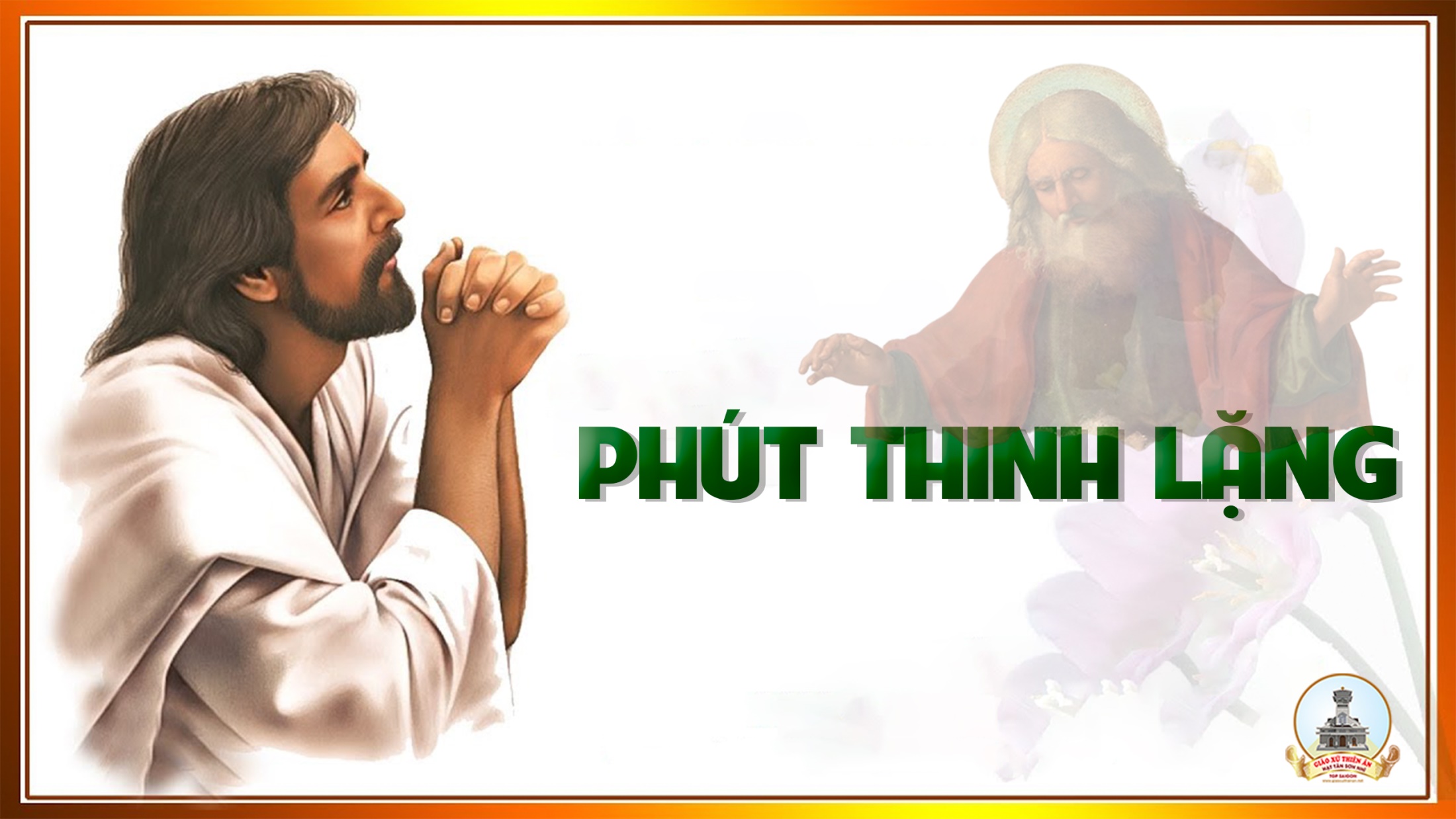 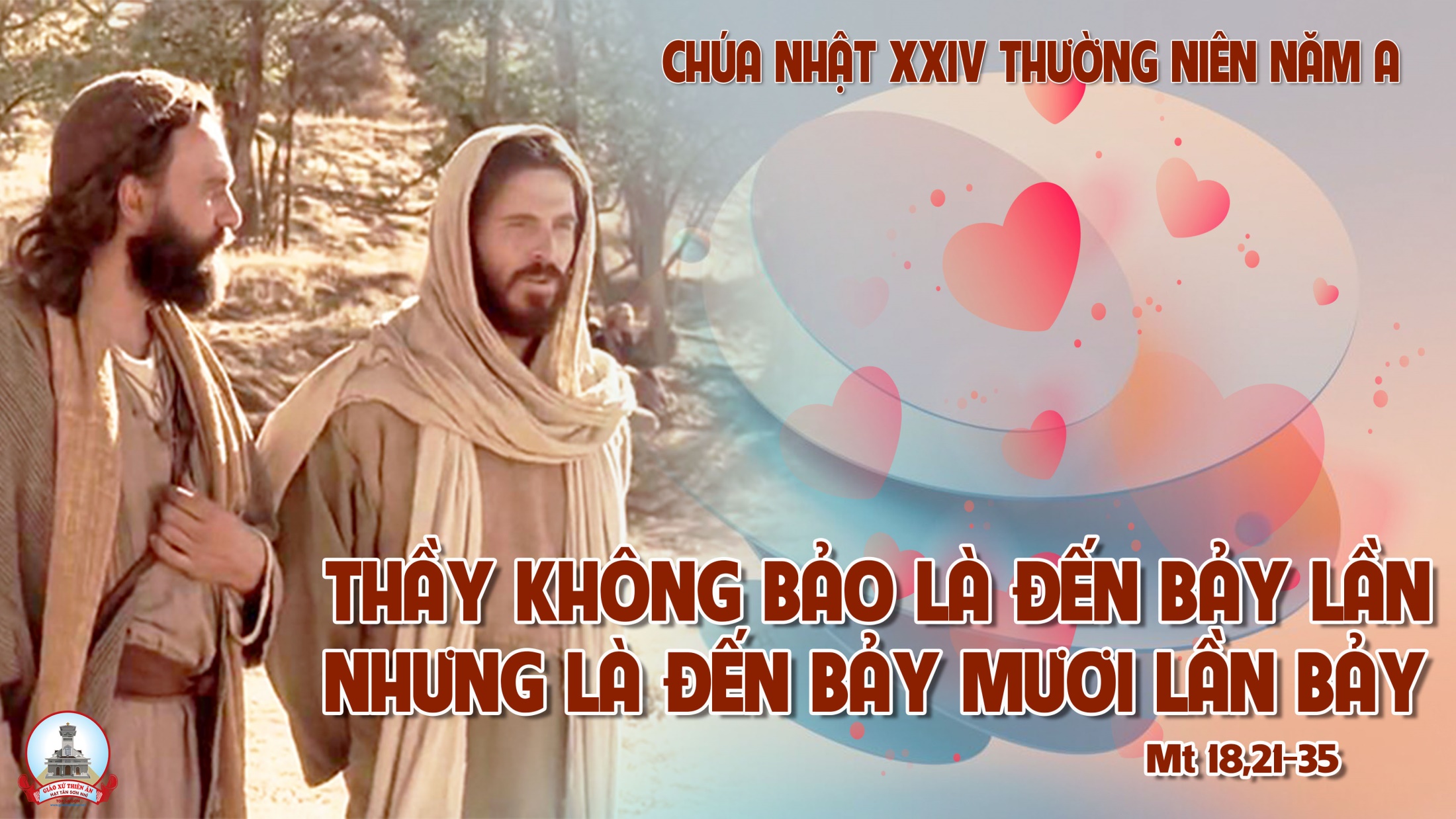 Ca Kết LễNguồn Cậy TrôngHoàng Vũ
Tk1: Mẹ ơi bao người lạc bước lưu đầy ngày tháng chơi vơi như thuyền nan giữa khơi, đoàn con xin Mẹ, Mẹ hãy thương tình dìu dắt con thơ qua hiểm nguy cõi đời.
Đk: Mẹ nguồn cậy trông, chưa thấy ai xin Mẹ về không, hỡi Mẹ Thiên Chúa, xin hãy lắng nghe con nài van. Mẹ nguồn an vui, ôi Nữ Trinh là nguồn an vui, hết tình kêu khấn, con tin chắc Mẹ thương nhận lời.
Tk2: Và bao nhiêu người lạc bước trên đời, liều dấn thân đi trong vực sâu tối tăm, đoàn con xin Mẹ rọi ánh huy hoàng, nguồn sáng tin yêu, yêu Mẹ, tin Chúa Trời.
Đk: Mẹ nguồn cậy trông, chưa thấy ai xin Mẹ về không, hỡi Mẹ Thiên Chúa, xin hãy lắng nghe con nài van. Mẹ nguồn an vui, ôi Nữ Trinh là nguồn an vui, hết tình kêu khấn, con tin chắc Mẹ thương nhận lời.
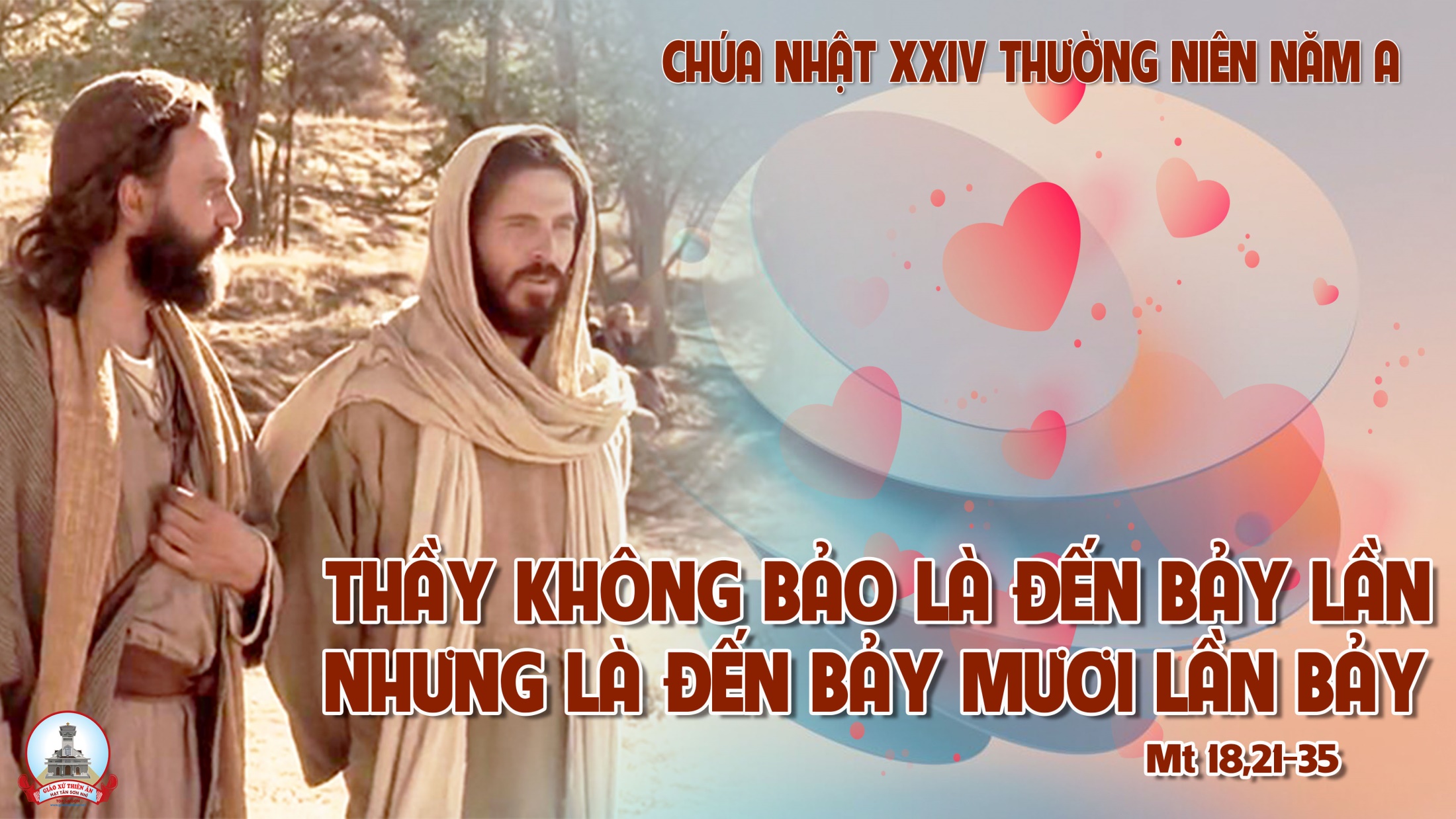